Figs. 1–12. Face (1) Macropsella; (2) Macropsidius; (3) Macropsis; (4) Oncopsis; (5) Pedionis; (6) Pediopsis; (7) ...
J Insect Sci, Volume 16, Issue 1, 2016, 71, https://doi.org/10.1093/jisesa/iew055
The content of this slide may be subject to copyright: please see the slide notes for details.
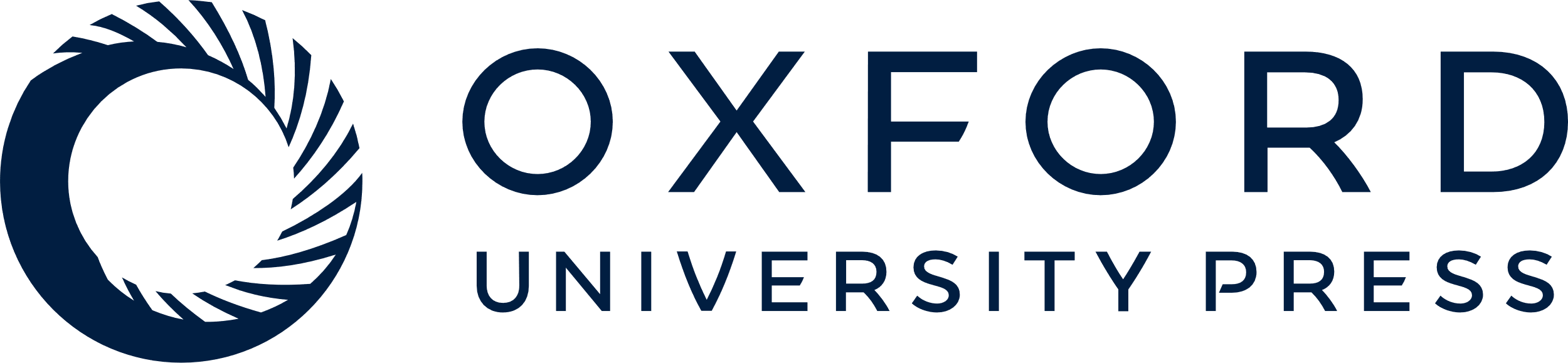 [Speaker Notes: Figs. 1–12. Face (1) Macropsella; (2) Macropsidius; (3) Macropsis; (4) Oncopsis; (5) Pedionis; (6) Pediopsis; (7) Pediopsoides; (8) Ruandopsis; (9) Stenoscopus; (10) Toropsis; (11) Vericopsella; (12) Zelopsis.


Unless provided in the caption above, the following copyright applies to the content of this slide: © The Author 2016. Published by Oxford University Press on behalf of the Entomological Society of America.This is an Open Access article distributed under the terms of the Creative Commons Attribution Non-Commercial License (http://creativecommons.org/licenses/by-nc/4.0/), which permits non-commercial re-use, distribution, and reproduction in any medium, provided the original work is properly cited. For commercial re-use, please contact journals.permissions@oup.com. Version of Record, first published online July 7, 2016 with fixed content and layout in compliance with Art. 8.1.3.2 ICZN.]